ترنيــمة
لا يوصف سلام الله
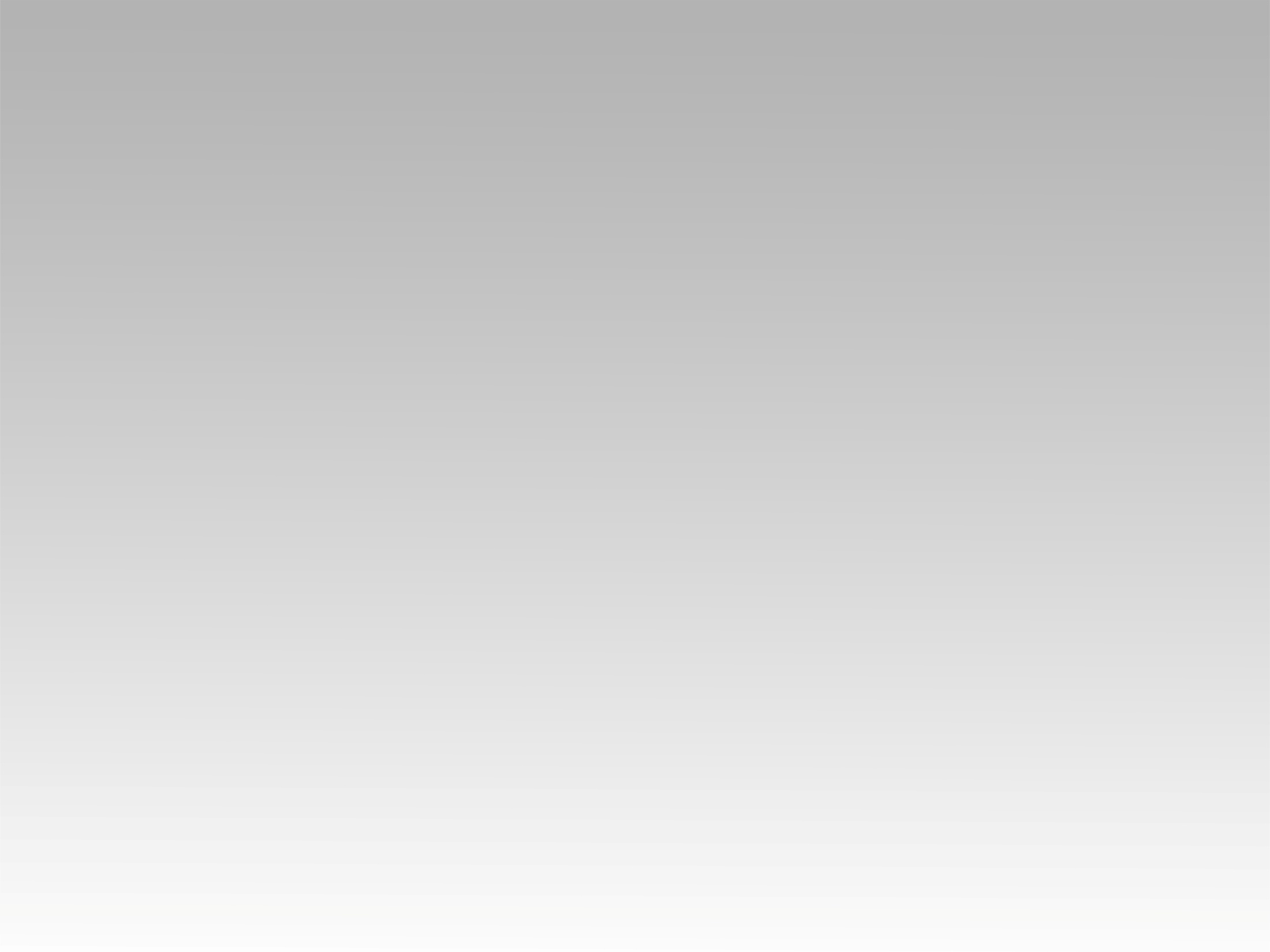 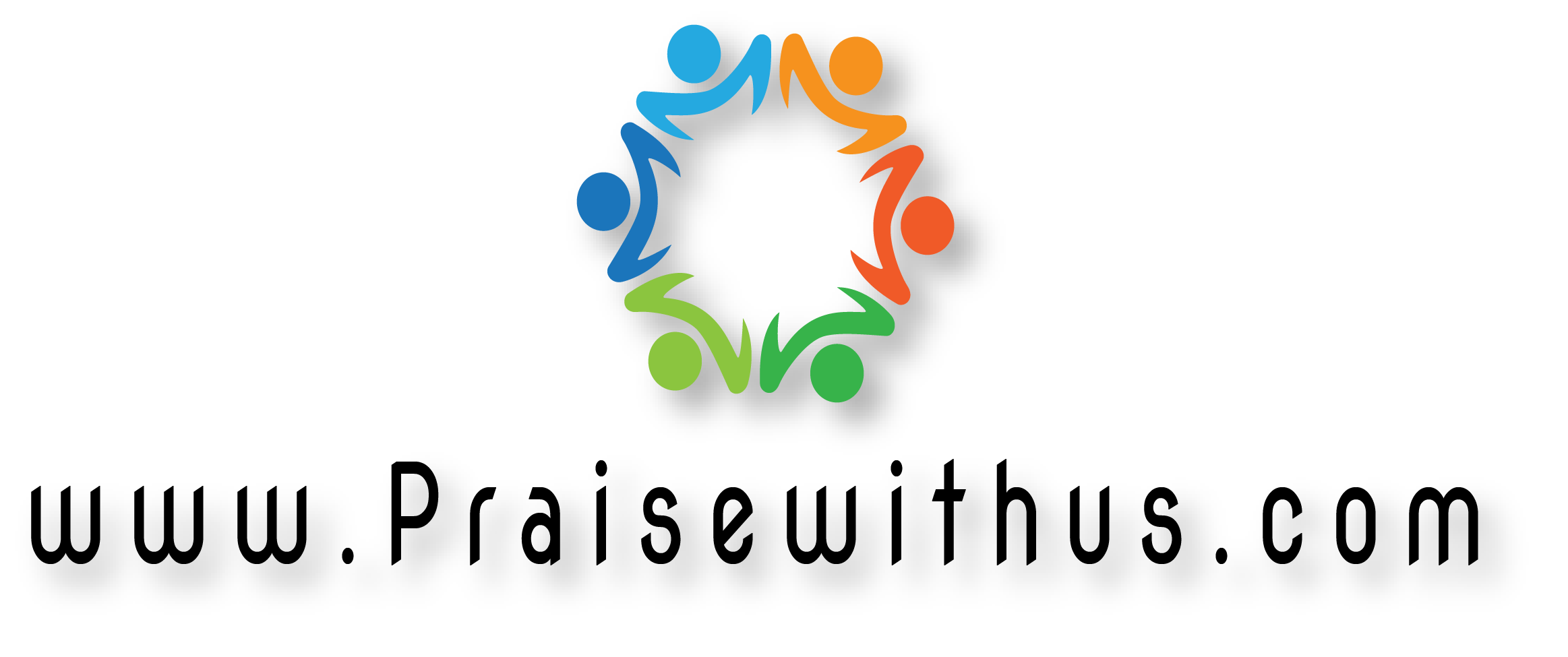 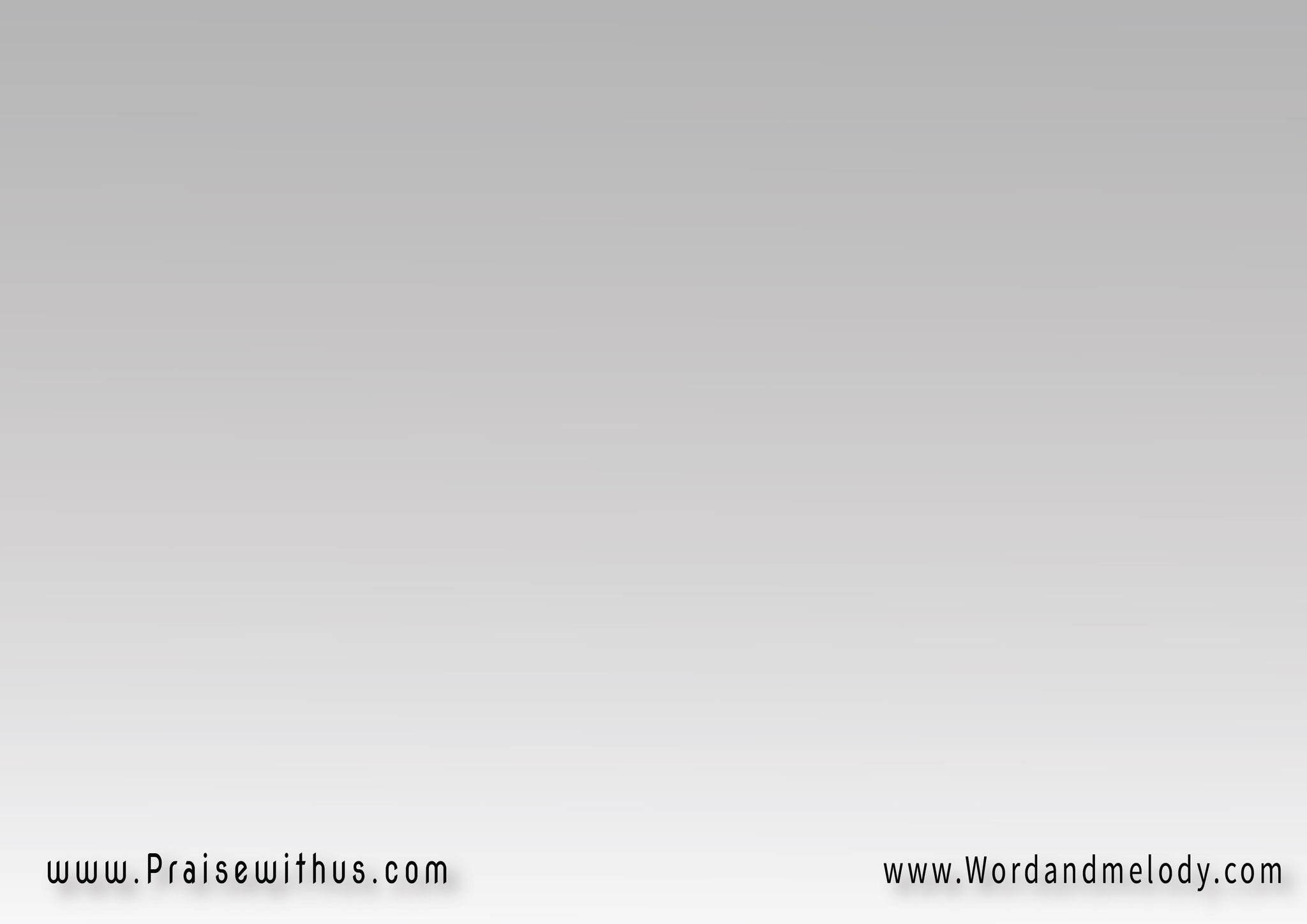 لا يوصف لا لا لا 
لا يوصف سلام الله
نهر شفاء لحياتنا
وهو في وسطنا
لا يوصف سلام الله
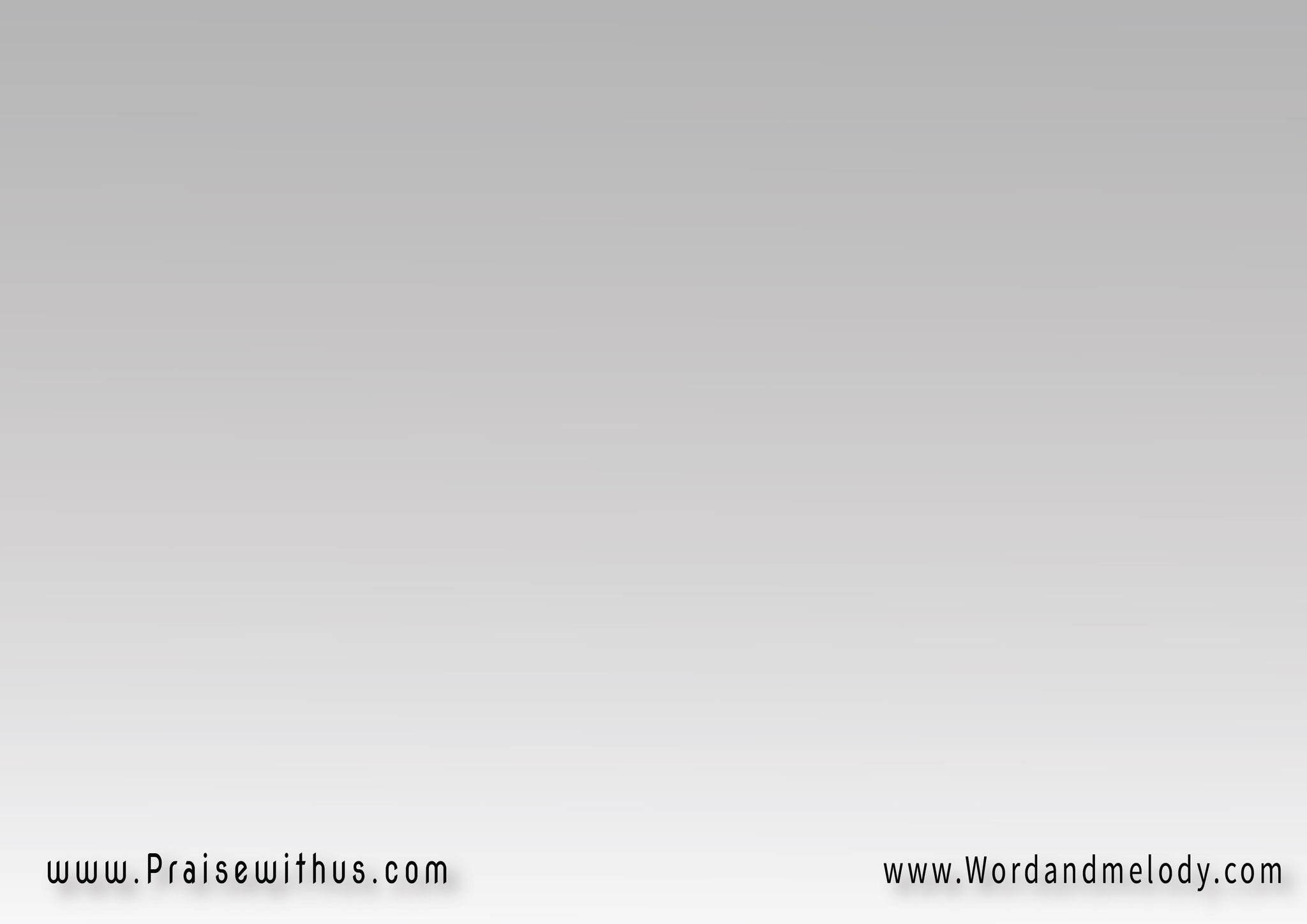 1- عند اللي داقه في ظروف
  صعبة وماليانة بالخوف
يدخل والأبواب مقفولة
   يطرد كل الخوف وحمولة
ويعطي سلامه لقلوبنا
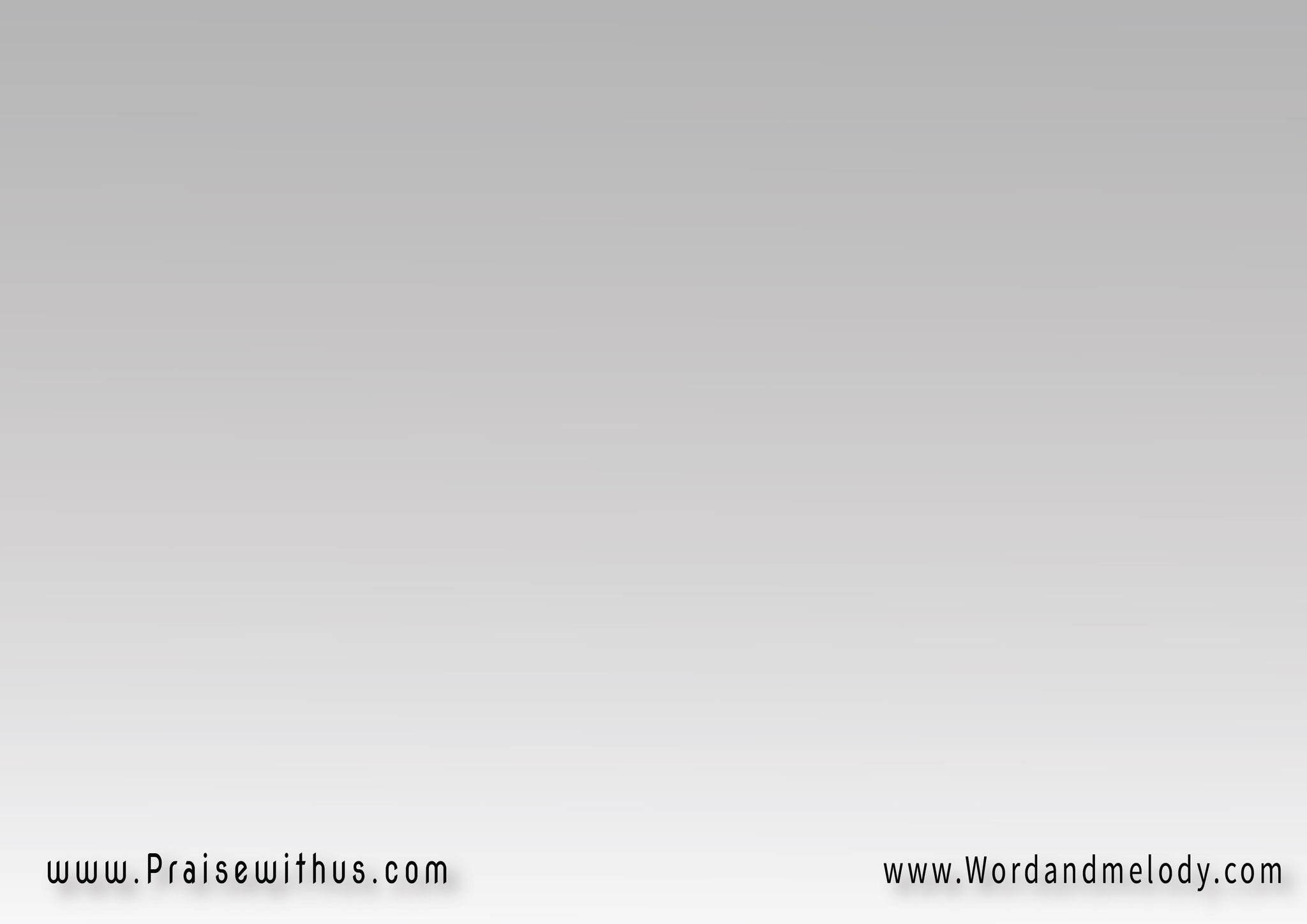 لا يوصف لا لا لا 
لا يوصف سلام الله
نهر شفاء لحياتنا
وهو في وسطنا
لا يوصف سلام الله
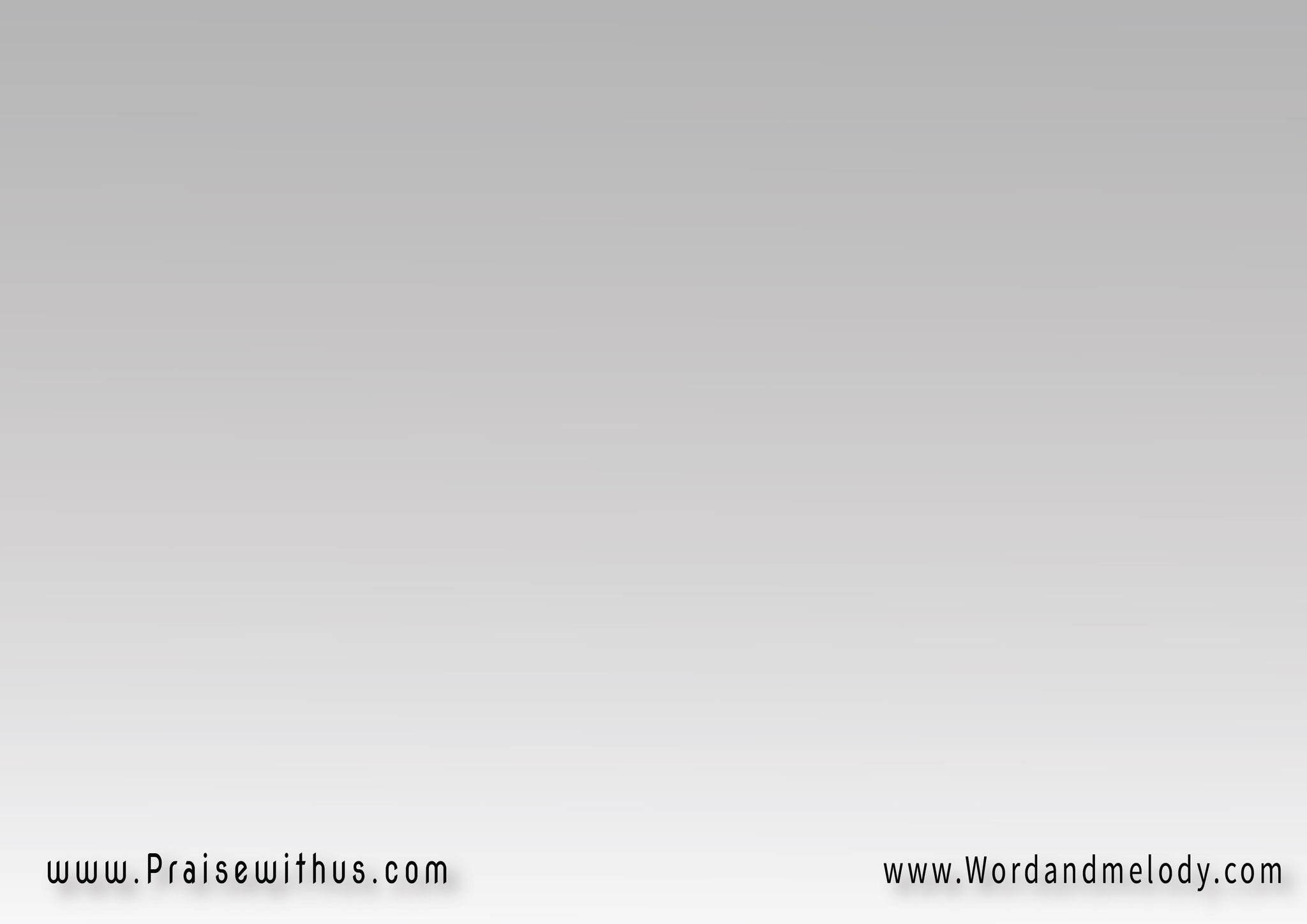 2- عند اللي جاء للمسيح
وقاله: ”ارحمني يا مريح“
يسمع قول: ”اذهب بسلام.
لا تعد تاني للآثام“
ولا تبعد تاني عنا
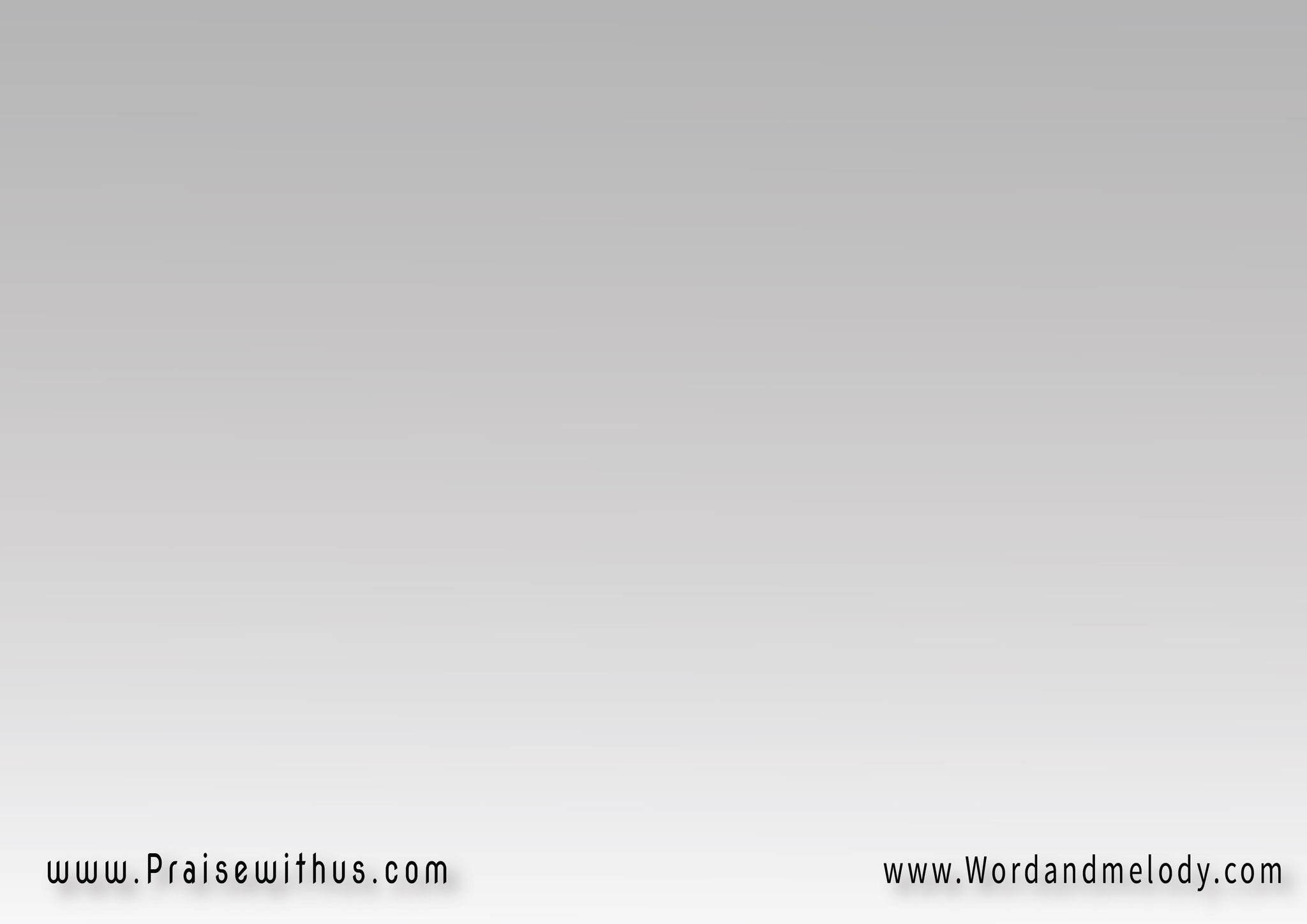 لا يوصف لا لا لا 
لا يوصف سلام الله
نهر شفاء لحياتنا
وهو في وسطنا
لا يوصف سلام الله
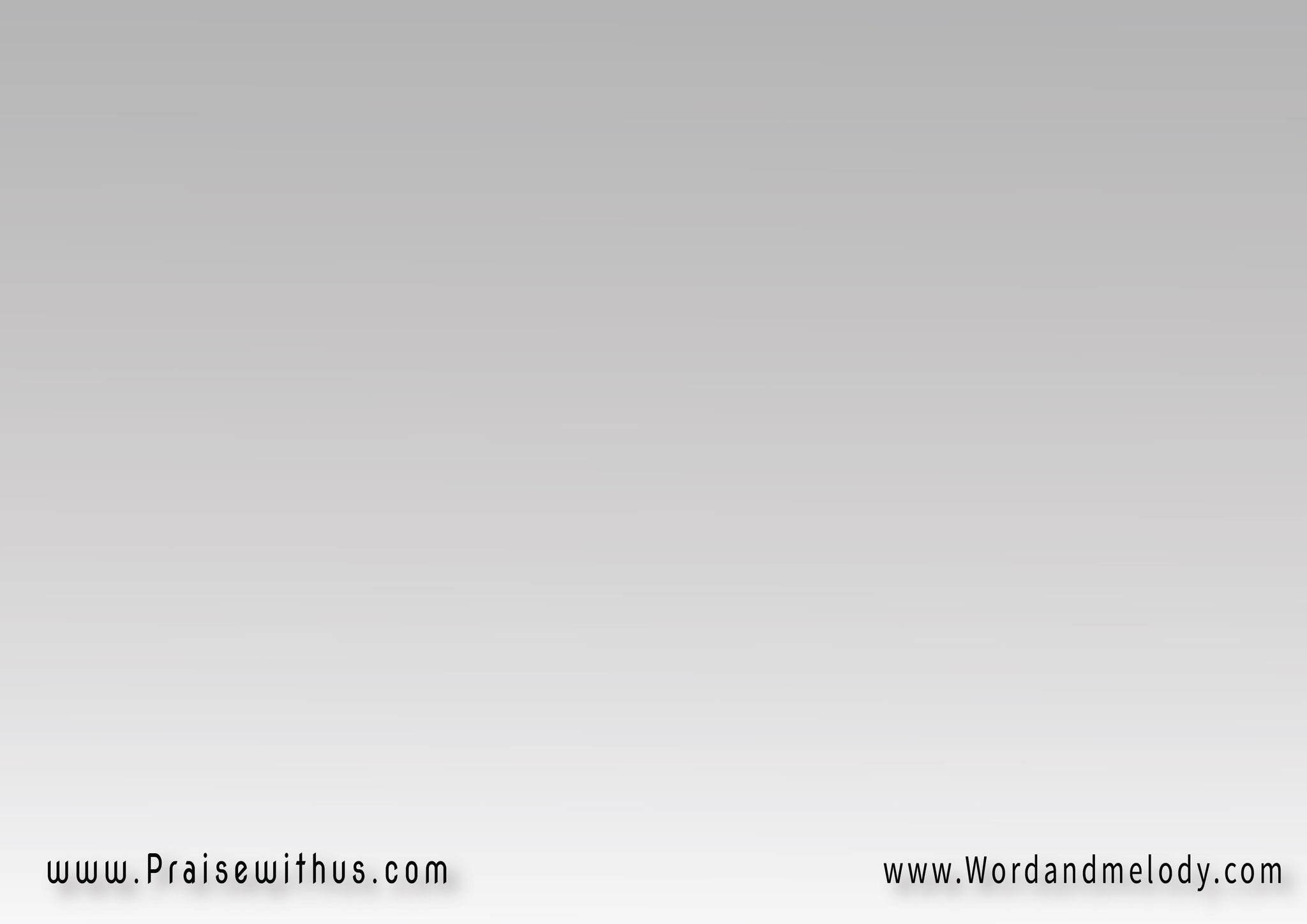 3- عند اللي داق الخلاص
وحمل عربون الميراث
قال:“ اطلق عبدك الآن.
بسلام انا شفت بإيمان
يسوع ربي خلاص الله
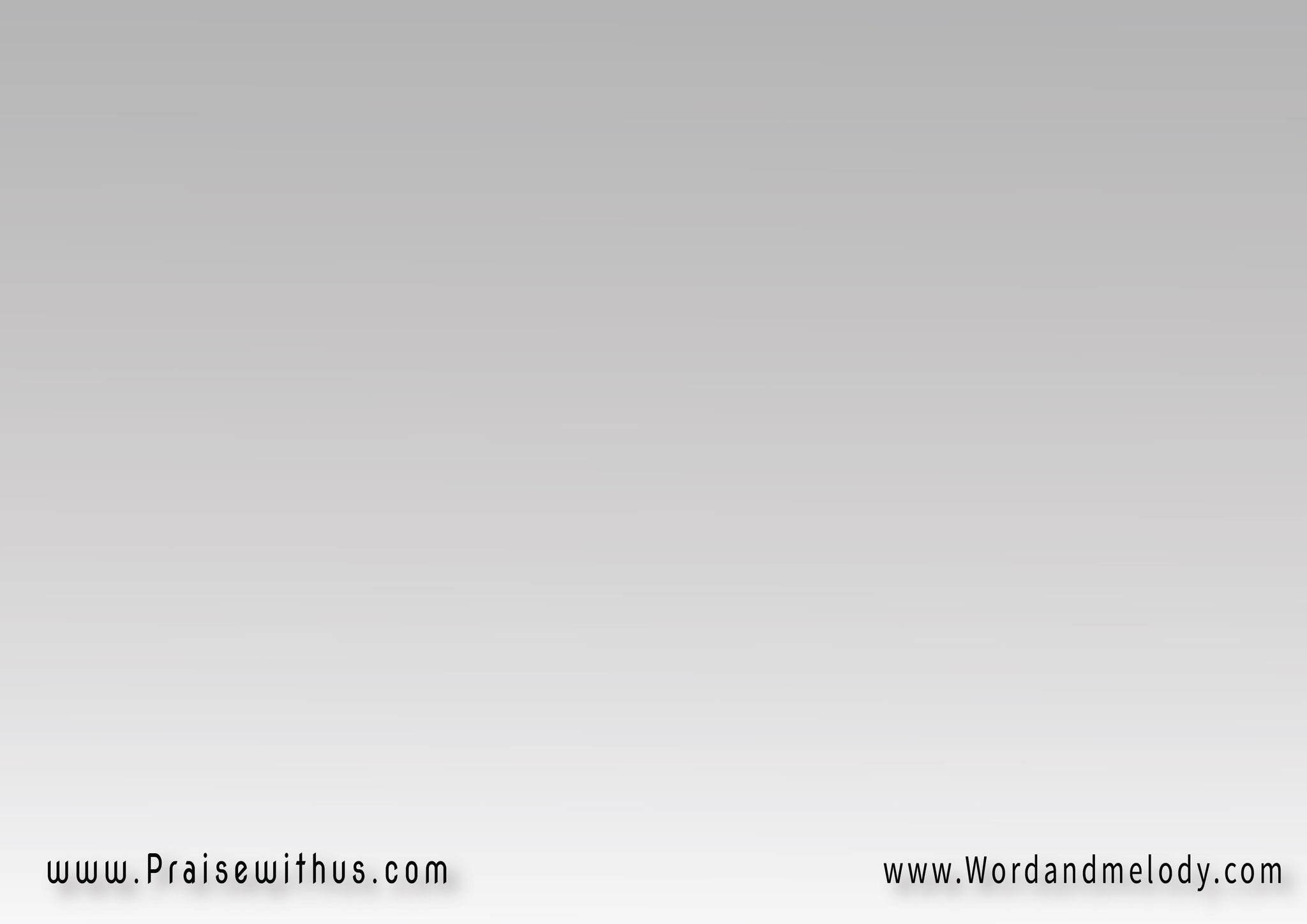 لا يوصف لا لا لا 
لا يوصف سلام الله
نهر شفاء لحياتنا
وهو في وسطنا
لا يوصف سلام الله
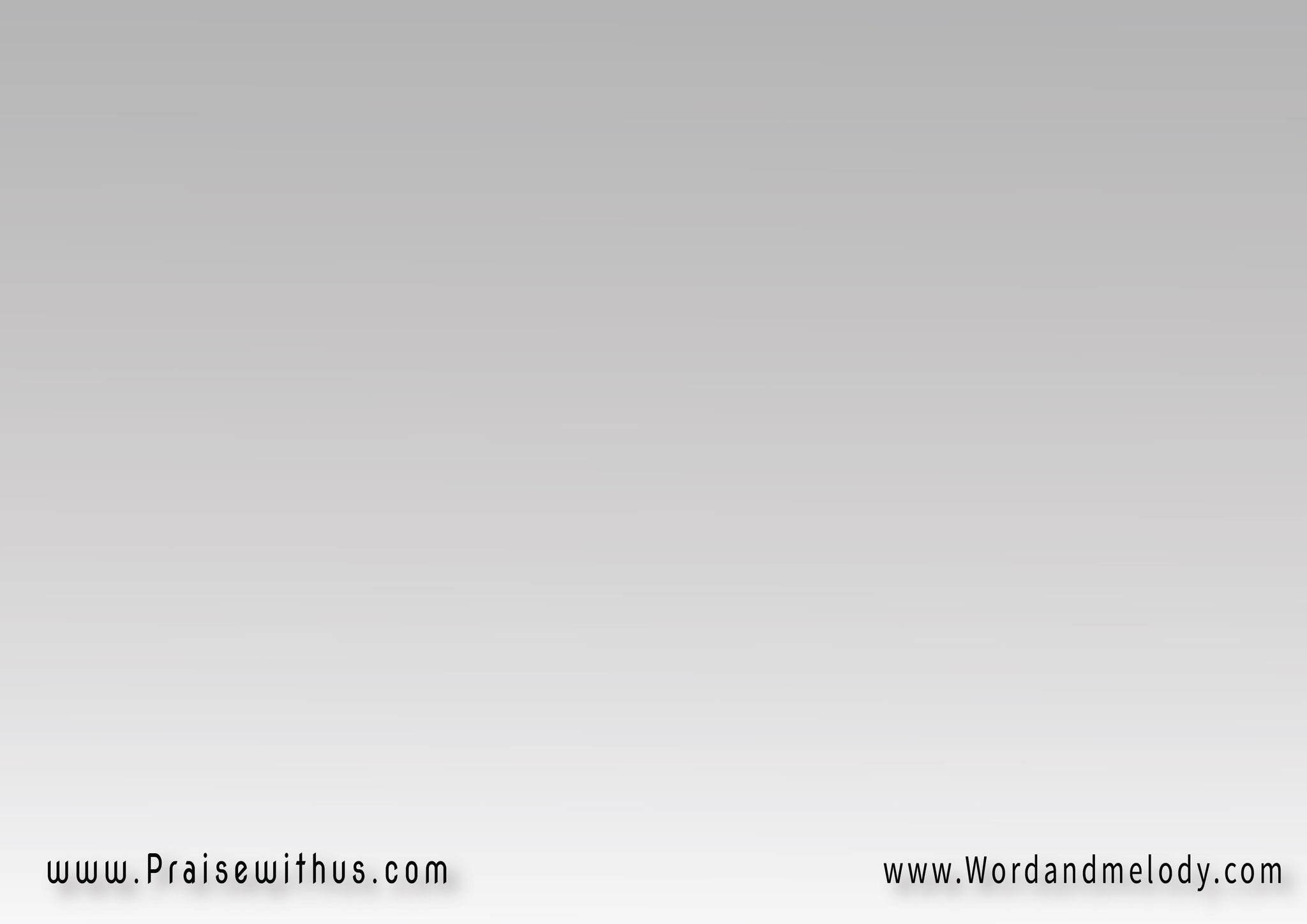 4- عند اللي سمع ابن الله
لما قال في وسطنا:
”سلاما أترك لكم
سلامي انا اعطيكم“
فما عاد يخشي غير الله
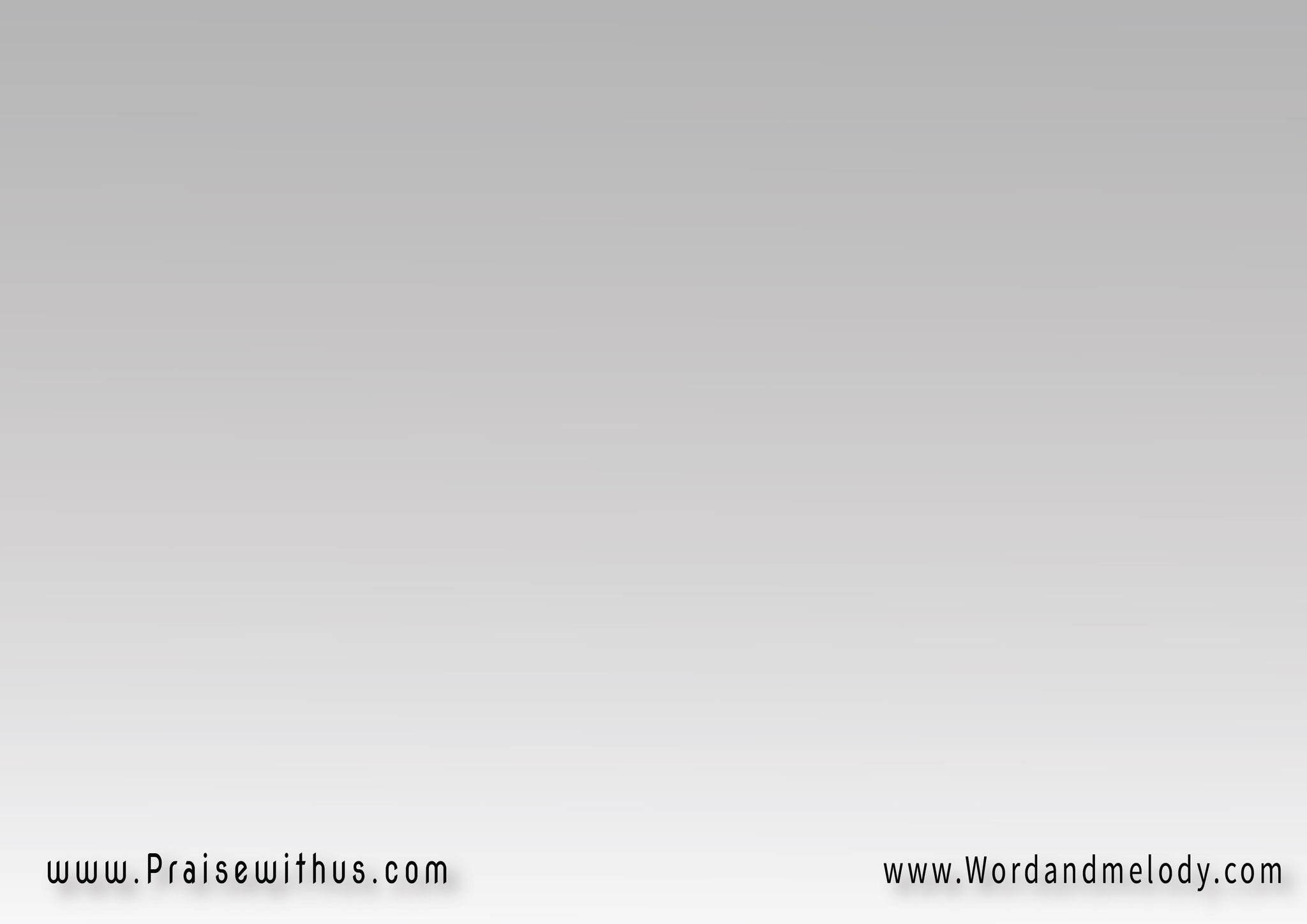 لا يوصف لا لا لا 
لا يوصف سلام الله
نهر شفاء لحياتنا
وهو في وسطنا
لا يوصف سلام الله
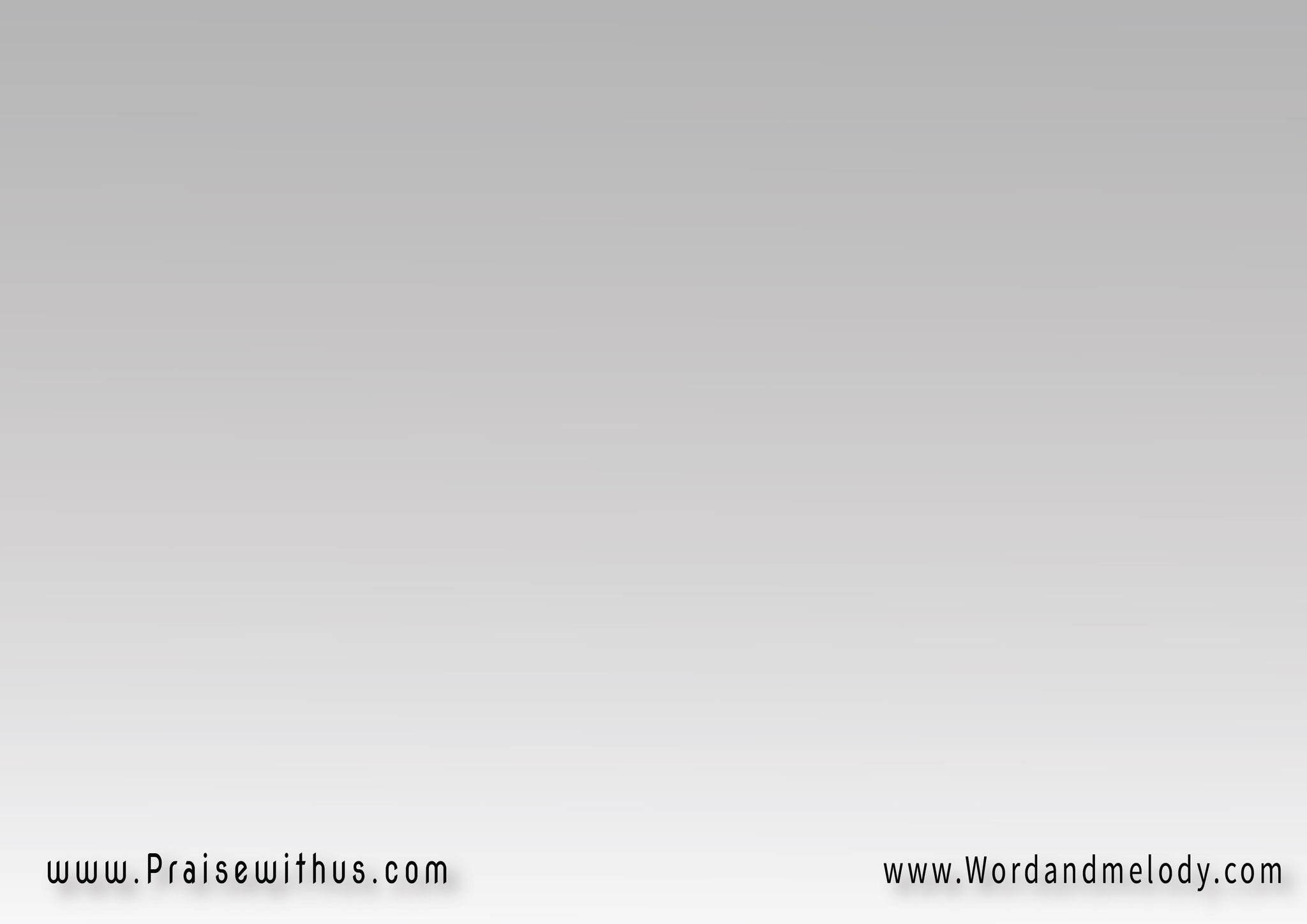 5- واللي عرف إن الملكوت
مش خير نستهلكه ونموت
إنما هو بر وسلام
وفرح لا حروف ولا أنغام
تقدر توصف عز الله
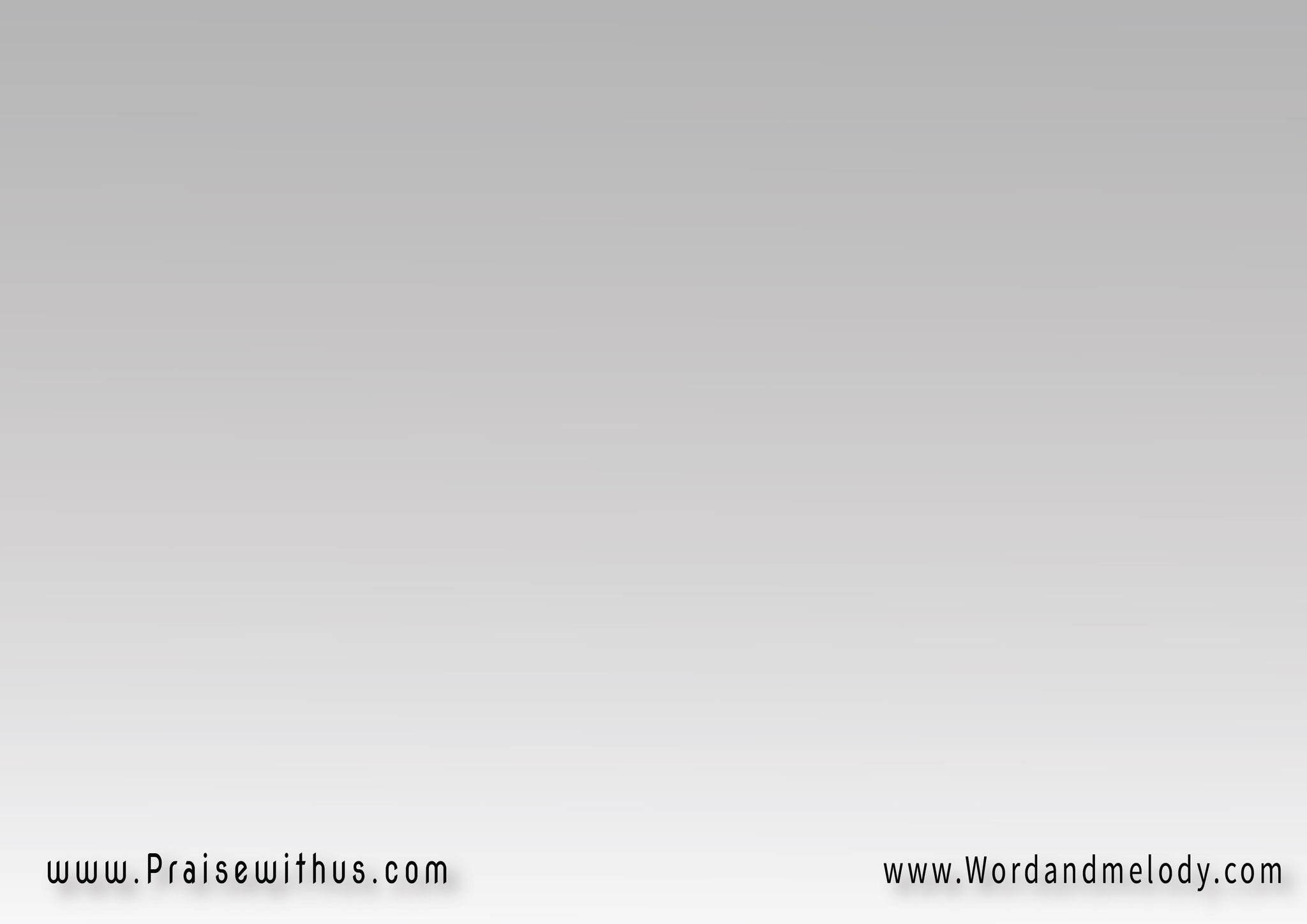 لا يوصف لا لا لا 
لا يوصف سلام الله
نهر شفاء لحياتنا
وهو في وسطنا
لا يوصف سلام الله
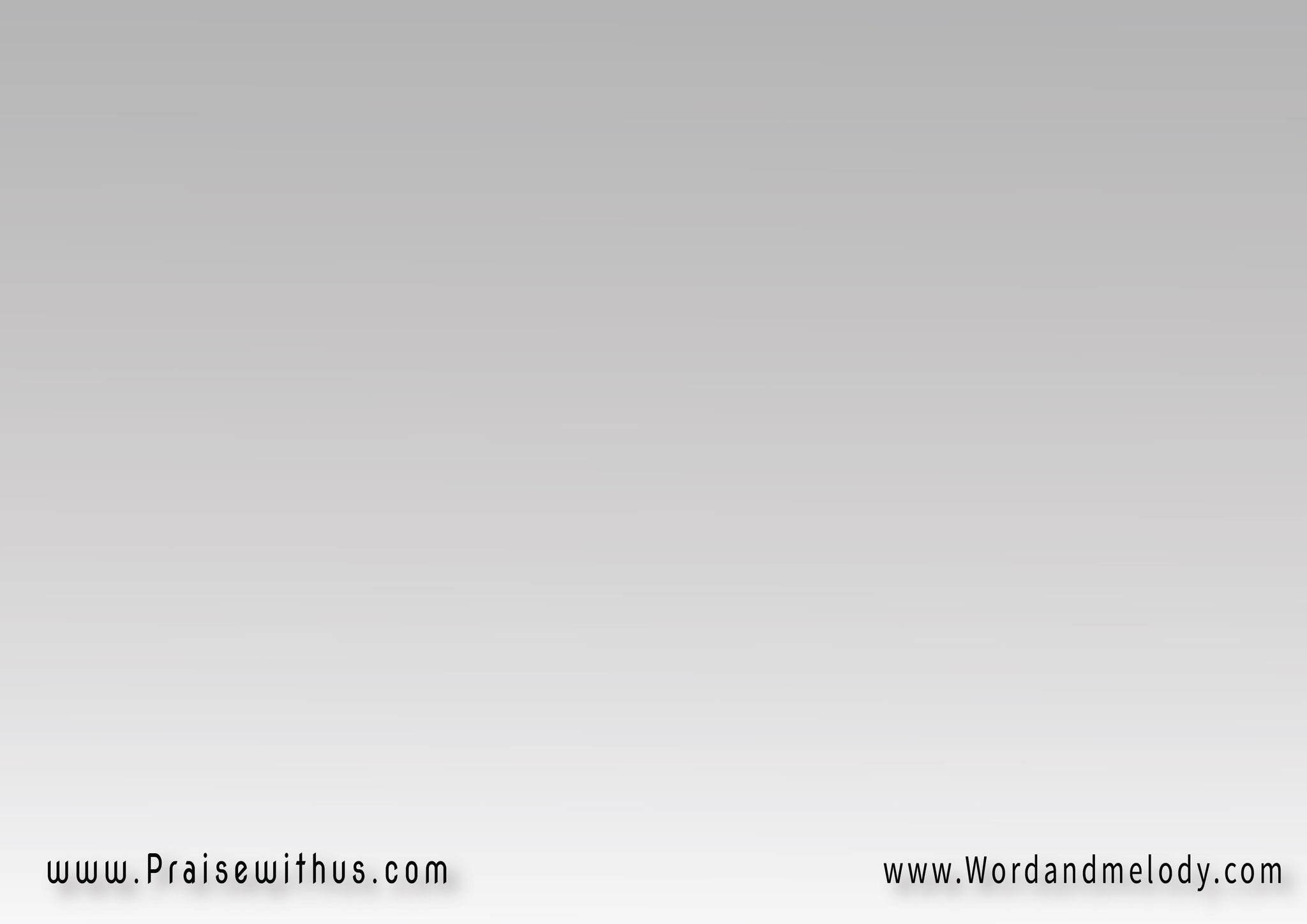 6- وسحق لنا رأس الحية
  وأبطل ما للخطيــــــة
  مجدوا إله الســـــلام
  من سيسحق الشيطان
 سريعا تحت أقدامنـــا
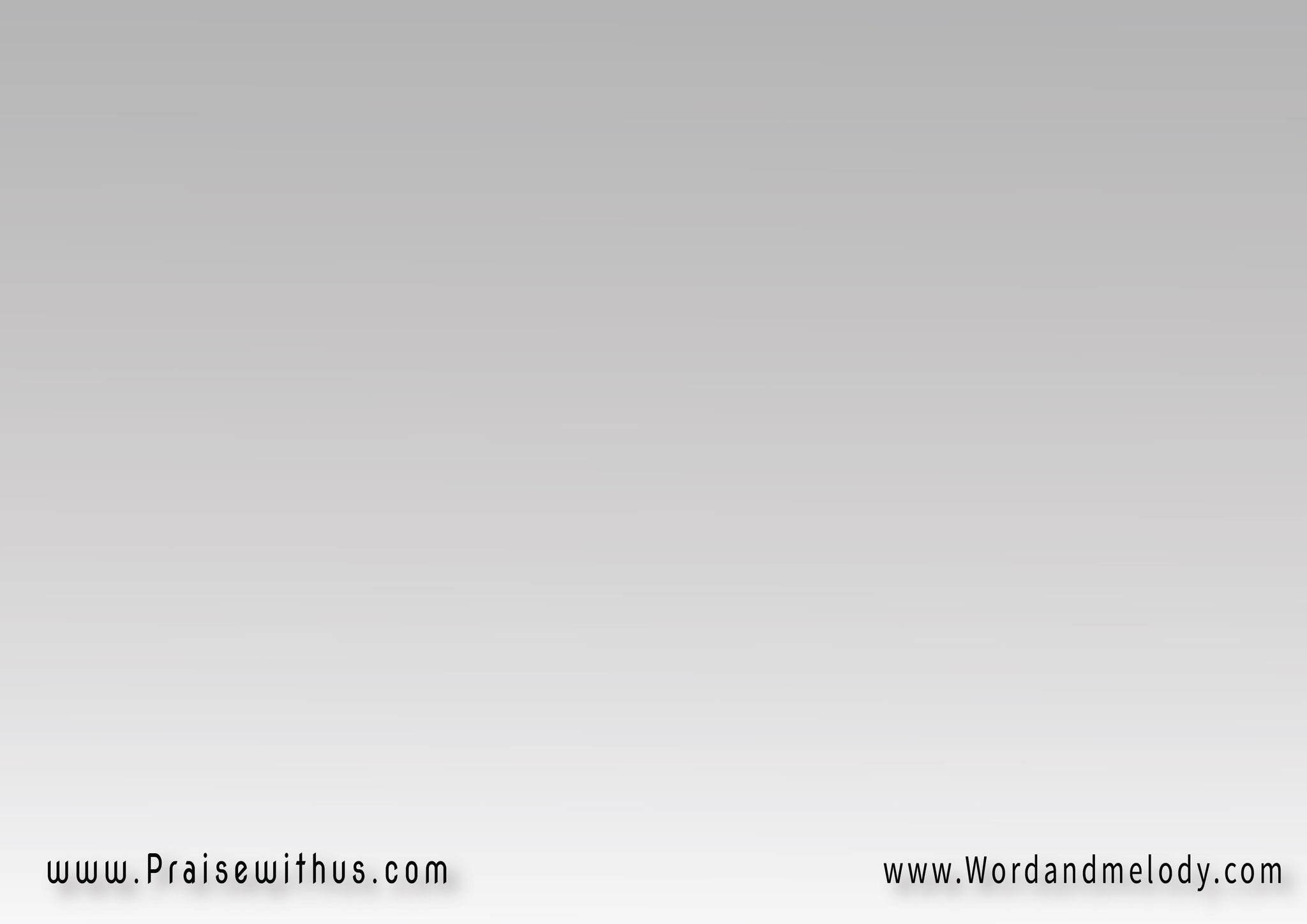 لا يوصف لا لا لا 
لا يوصف سلام الله
نهر شفاء لحياتنا
وهو في وسطنا
لا يوصف سلام الله
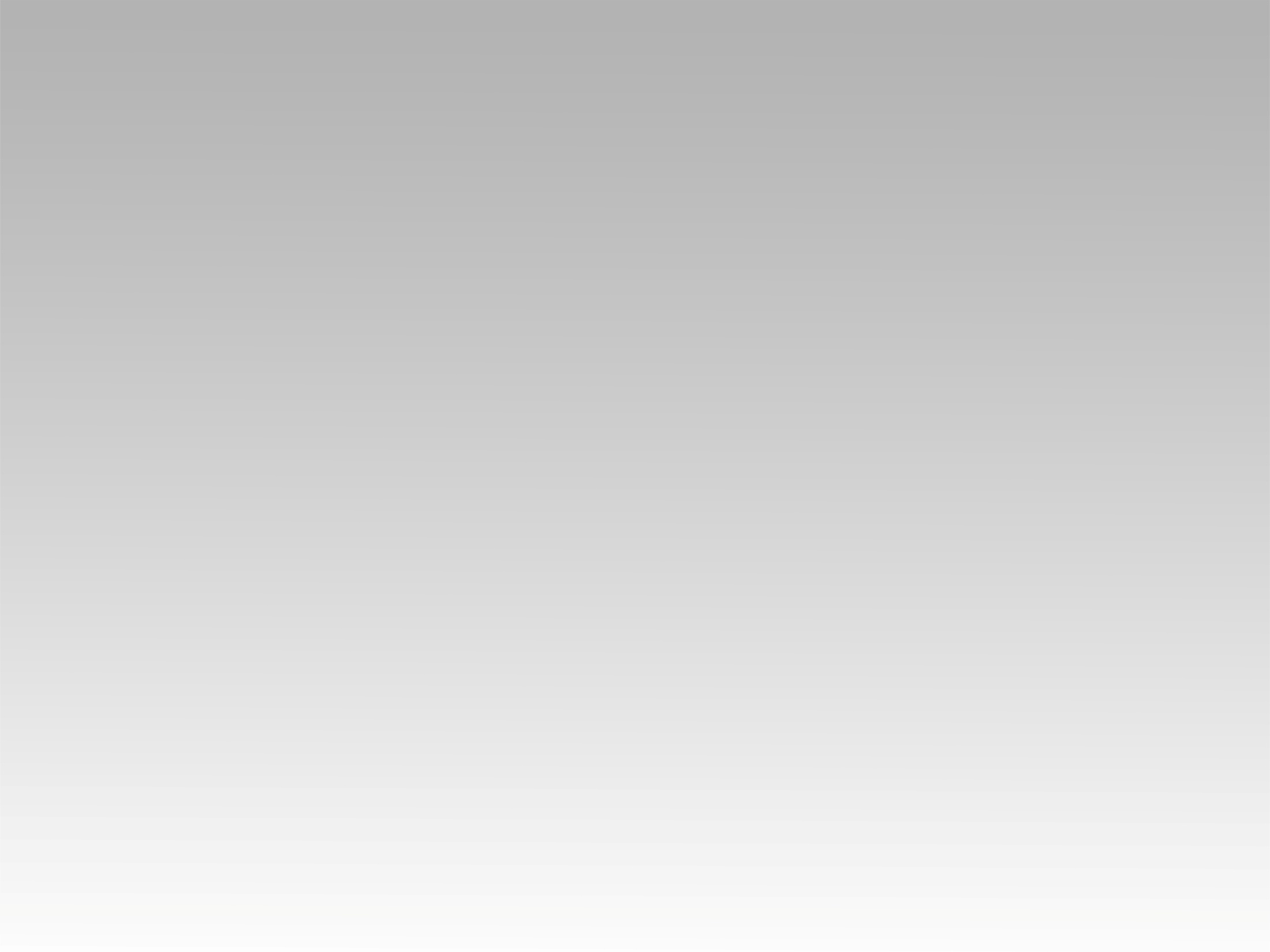 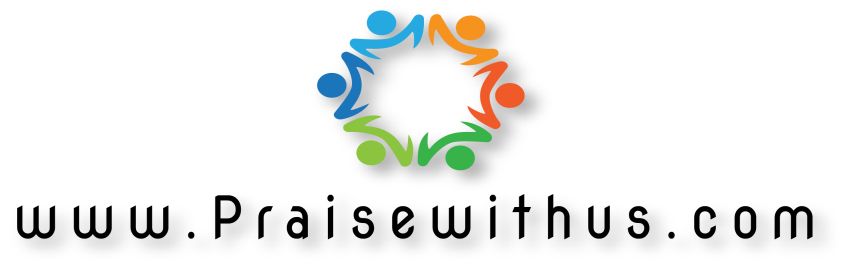